Enterprise Architecture 

Dataset Specification Management Process 
Helen.lambert@hse.ie                                                                                  Compliance, Assurance & Information Governance Lead
Enterprise Architecture, OoCIO
Dataset Specification Management Process
Recap 
The Dataset Specification Management Process
Standardised
Quality assurance 
Early input from downstream functions 
Reduction in re-work
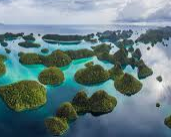 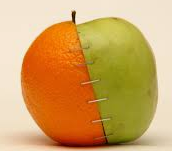 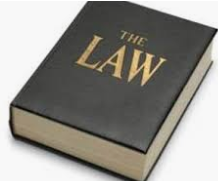 Apples & Oranges
Compliance
Islands of information
2
How the DSMP works … Step by Step
Step 3
You talk all the SME’s through your dataset. 
They agree to work with you if needed
Step 1
Contact Helen.lambert@hse.ie and she will assist you fill out the DSMP Form
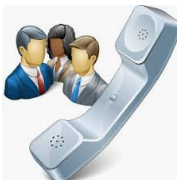 Step 4
SME’s work with you on your dataset
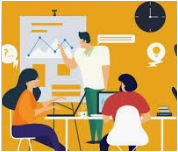 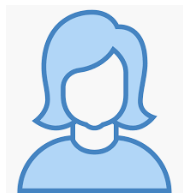 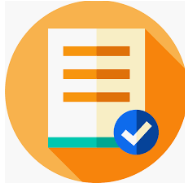 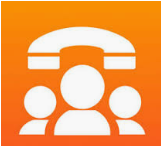 Step 5
Dataset finished.
Your governance group approve it.
Compliance & Audit
Step 2
I organise the SME Con Call and send info about your dataset spec to al the SME’s
DSMP Datasets
4
DSMP Form Sample
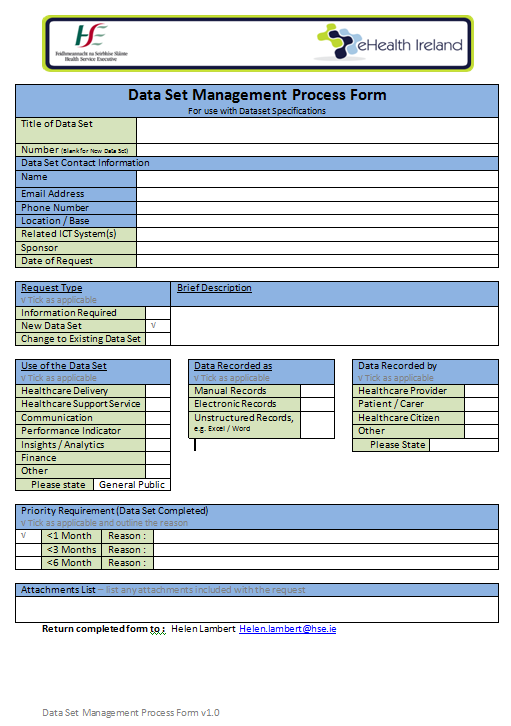 5
INEWS – our first dataset spec
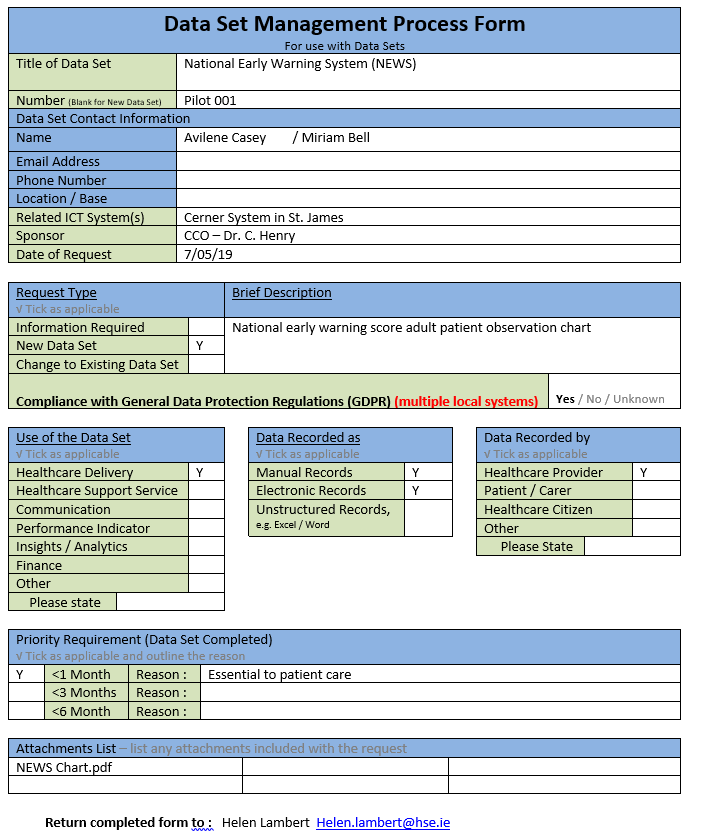 Step 1
Spoke with Avilene & Miriam  and we completed the DSMP Form

Step 2
Contacted the SME’s to set up the con call
Sent out the completed DSMP form & the NEWS 







Step 3
Had the SME call,  Avilene & Miriam explained about NEWS.
SME’s asked questions
SNOMED SME agreed to work with the NEWS team …..
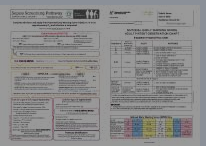 6
INEWS
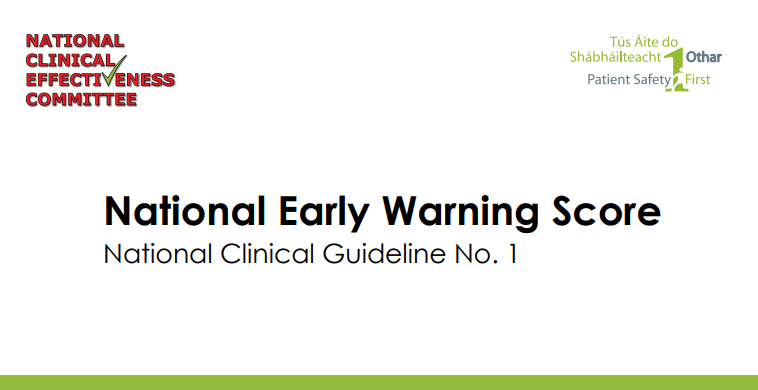 Documentation
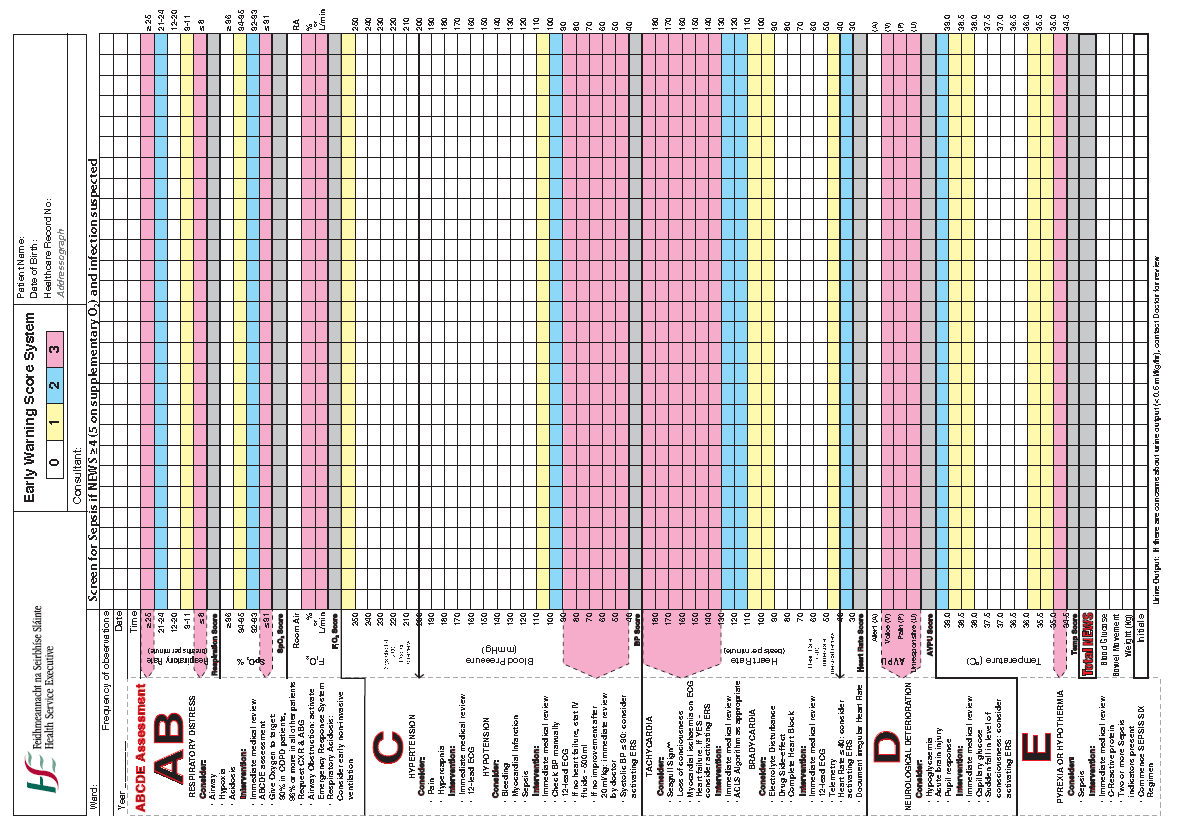 Decomposed dataset
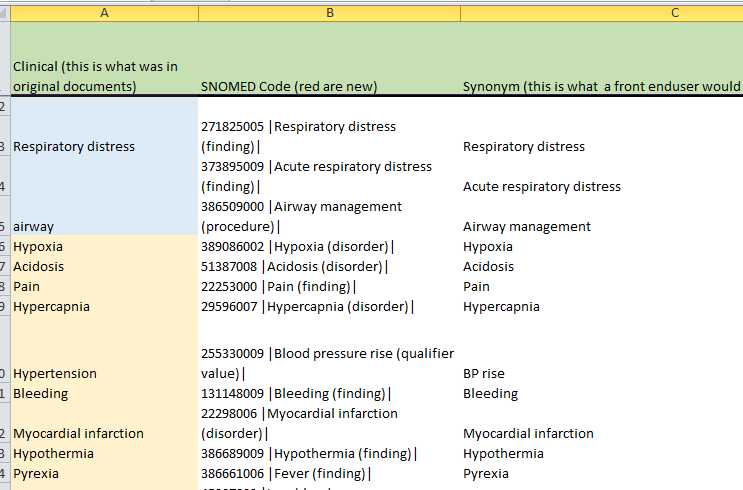 Decomposed Dataset              with SNOMED codes
Published content
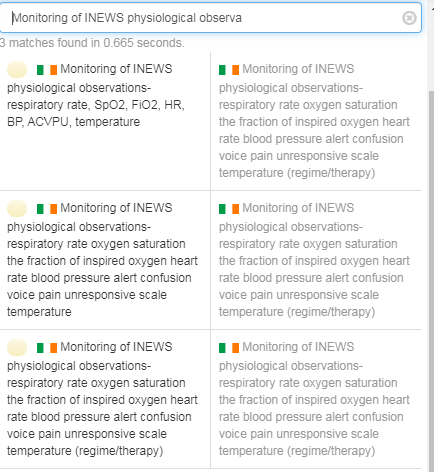 MECC – process more practiced
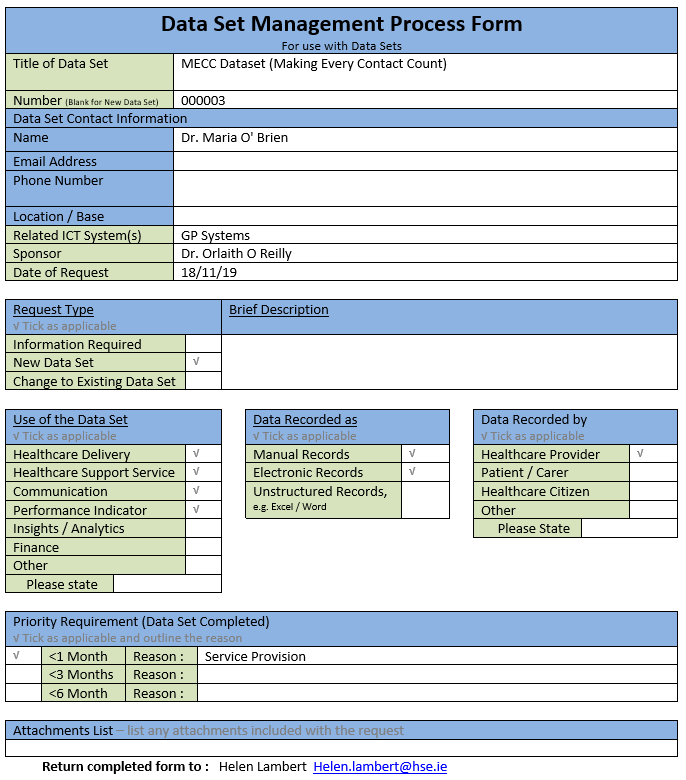 Step 1
Spoke with Maria and we completed the DSMP Form

Step 2
Contacted the SME’s to set up the con call
Sent out the completed DSMP form & info about the MECC dataset







Step 3
Had the SME call,  Maria talked the SME’s through the MECC dataset
SME’s asked questions
SNOMED SME agreed to work with the MECC team …..
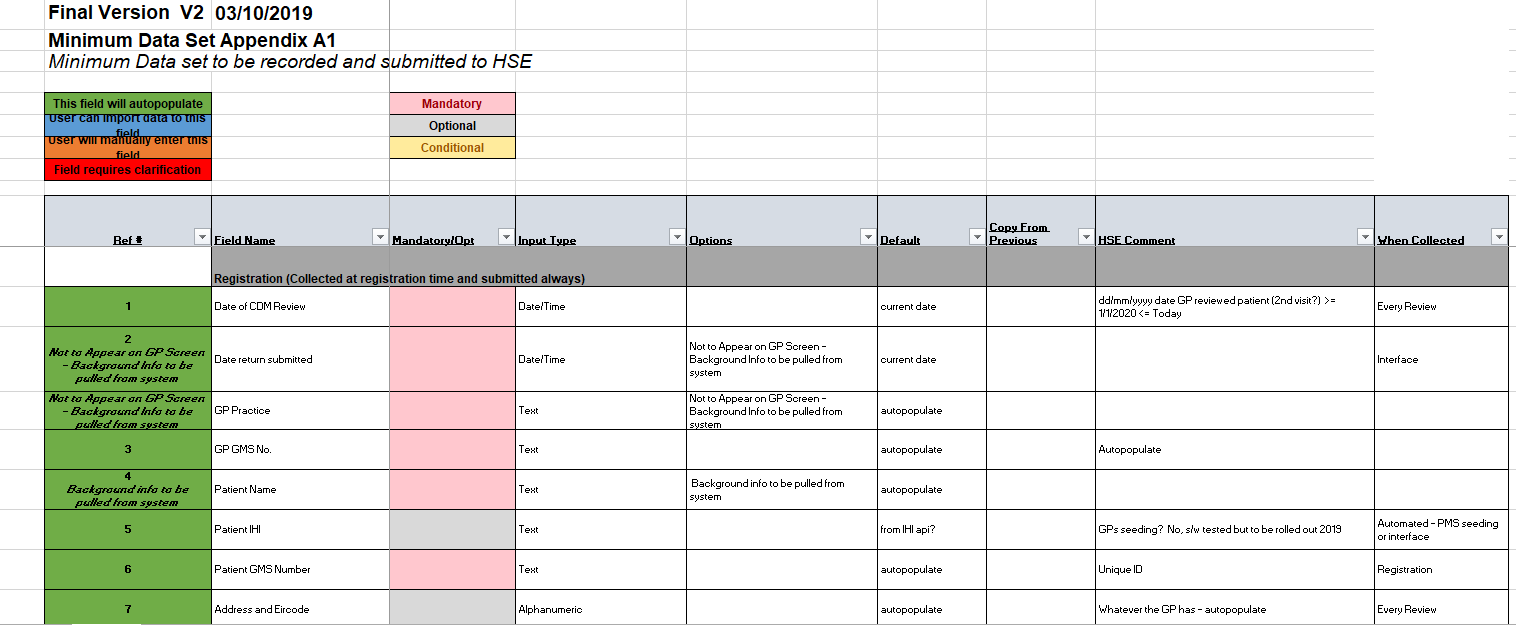 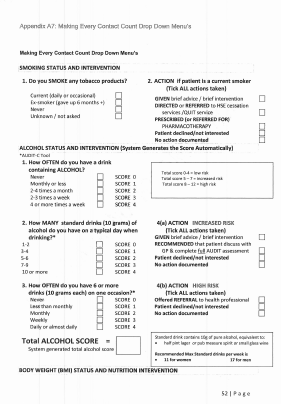 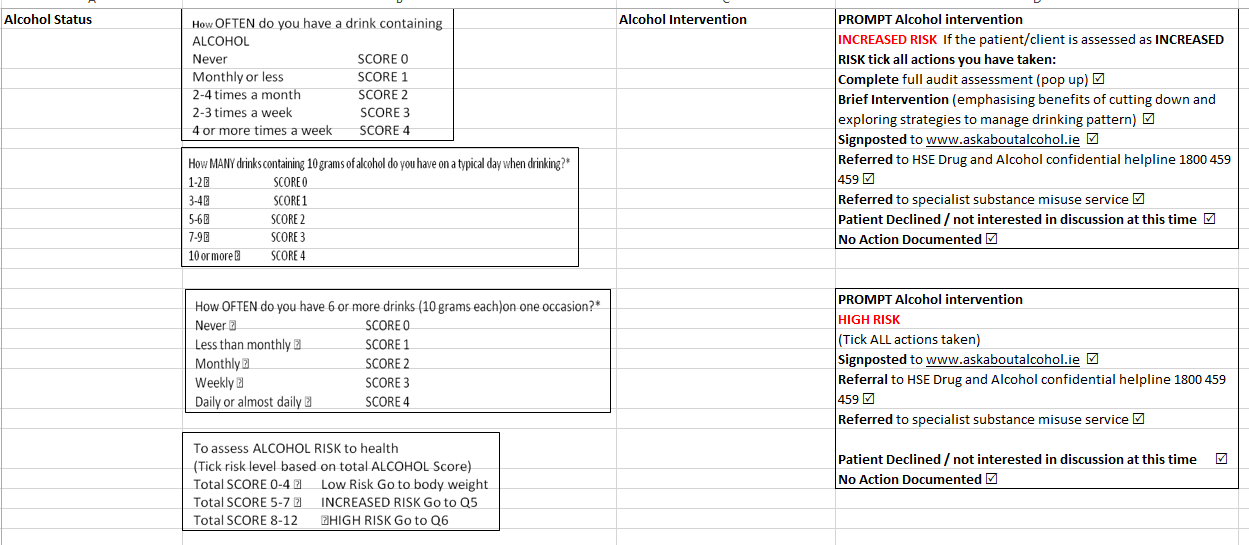 12
MECC Information
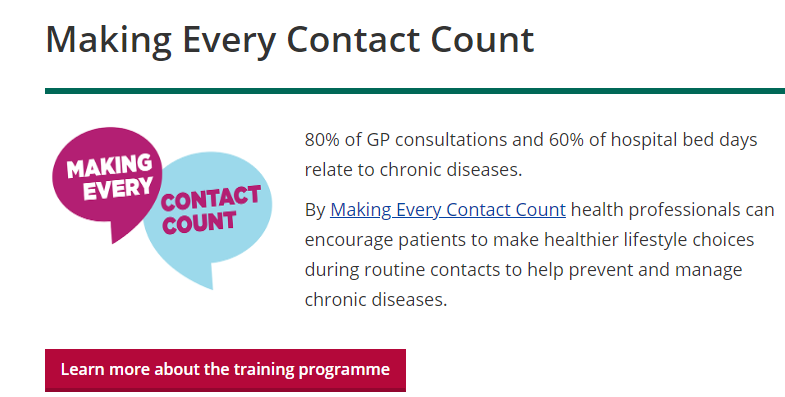 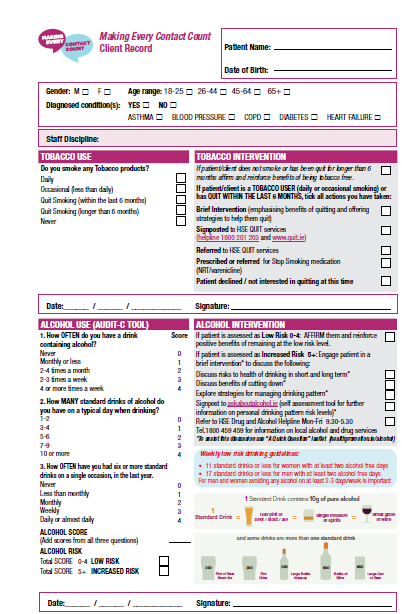 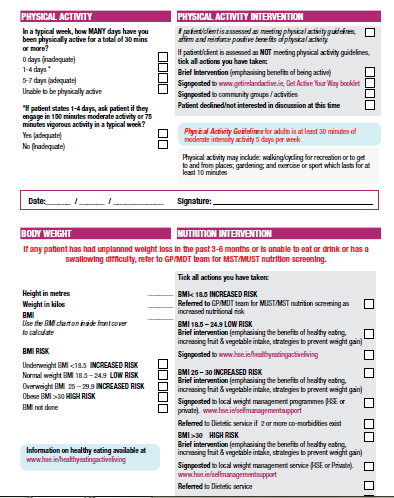 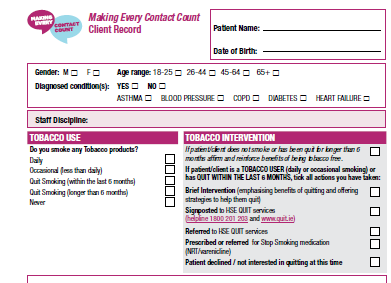 How to transform this into a format for digital use
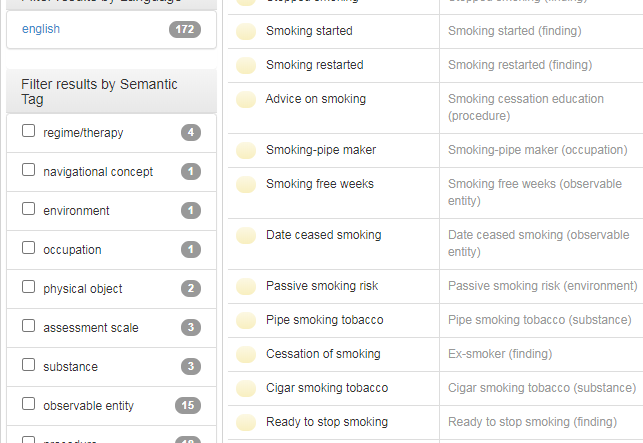 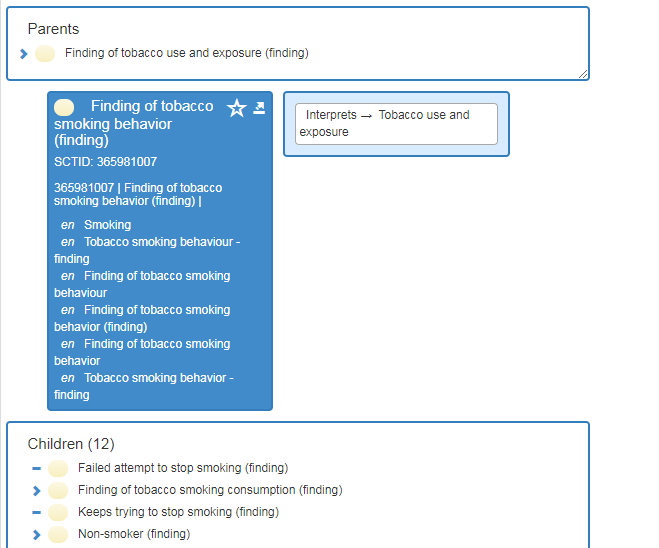 Parent Child relationships
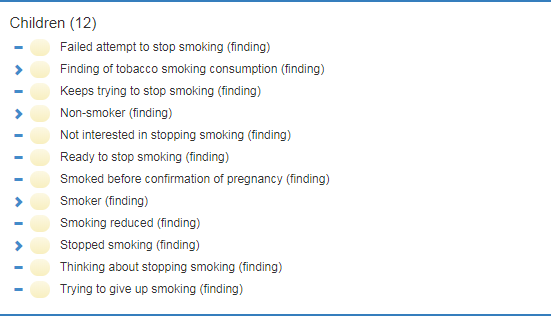 Decomposed dataset with SNOMED
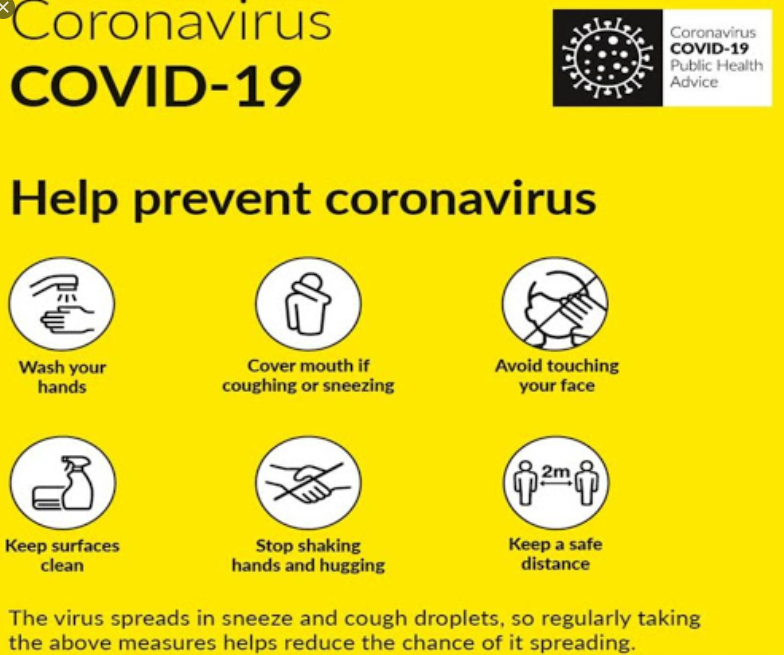 COVID – emergency
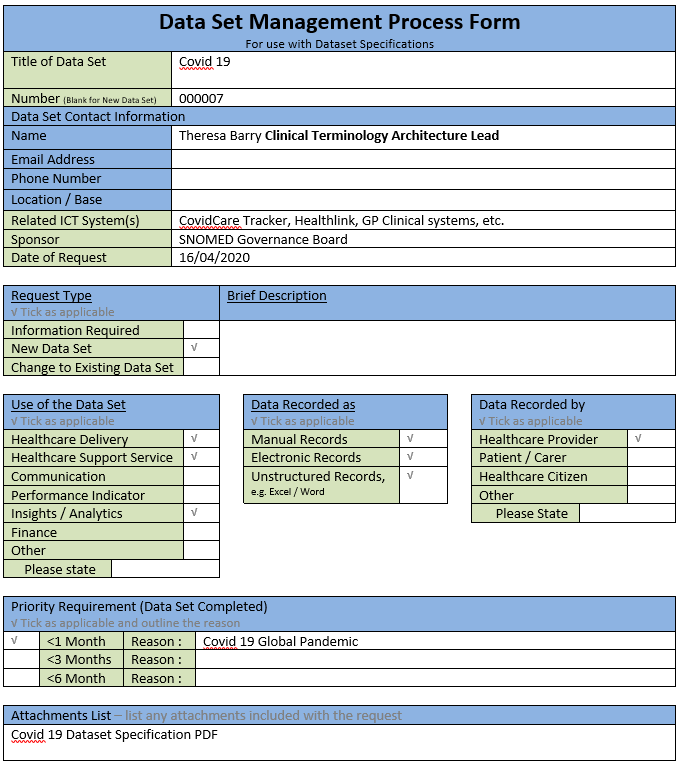 Step 1
Theresa called an emergency SNOME Gov Board meeting to approve this dataset on Wed 16th April 2020 and completed the DSMP form

Step 2
Contacted the SME’s  on Wed afternoon to set up the con call for 6.30pm on Thur
Sent out the completed DSMP form & info about the COVID dataset






Step 3
Had the SME call,  Theresa talked the SME’s through the COVID dataset
SME’s asked questions …..
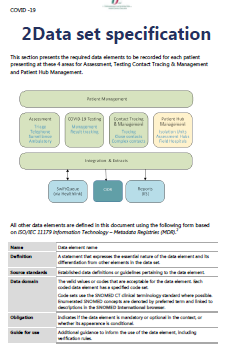 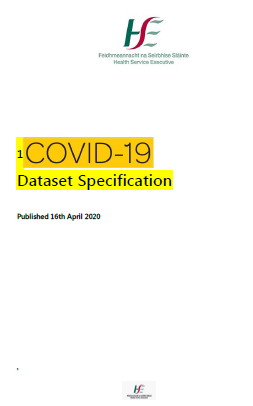 20
COVID-19 Dataset
Early April Conf call with Member Forum representatives 
Discussion on COVID and the relevant data being collected
Different approaches, collaboration was commenced and within 2 weeks a amalgamated dataset was made available
COVID-19 Dataset
This document has been produced in direct response to the COVID-19 pandemic. The dataset specification is designed to ensure that all patient assessments for COVID-19 are consistently and completely recorded to enable properly informed health service response, tracing, tracking, surveillance and analytics.
COVID-19 Dataset
In Ireland
COVID Tracker, Healthlink, Swiftqueue
Variations of data being collected and recorded
Standardising the data and understanding how to transmit this data, to be available consistently, was required
COVID-19 Dataset
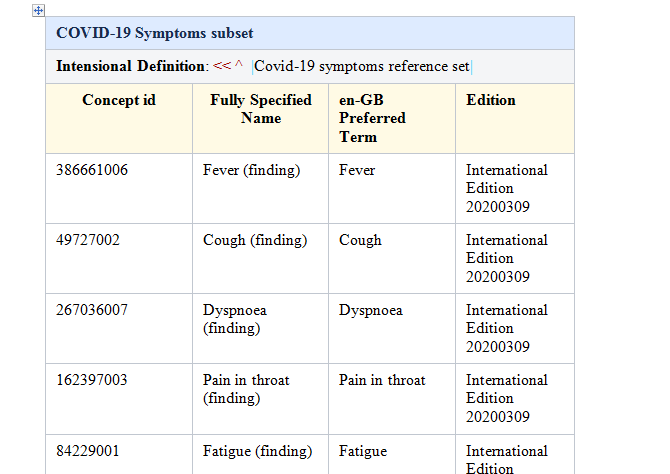 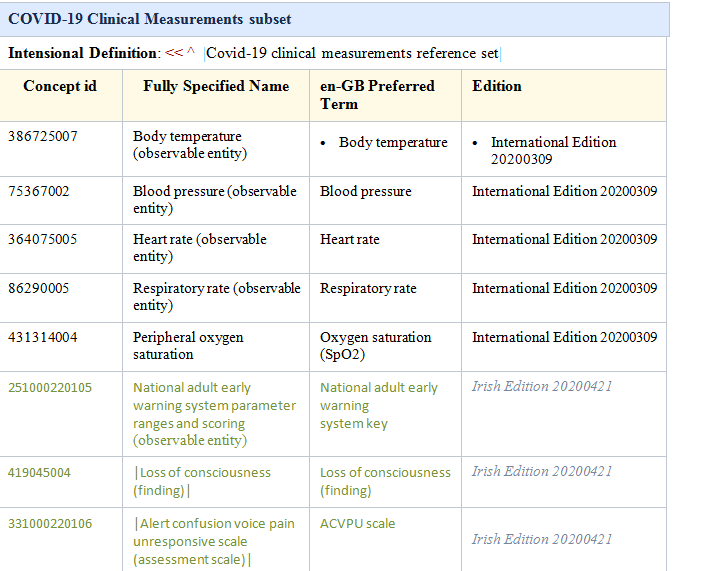 COVID-19 Dataset
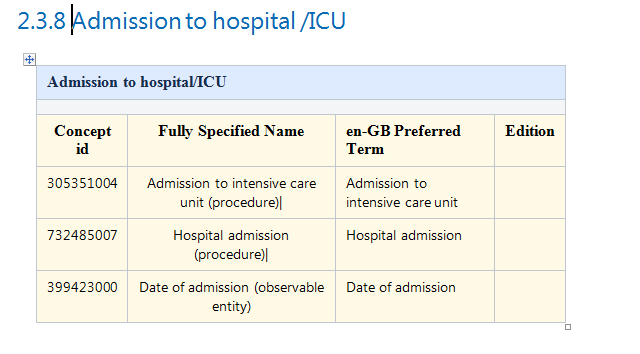 Process following development
SNOMED Governance Board
Dataset Specification Management Process
HSE website
For use in COVID Tracker, Healthlink and Swiftqueue
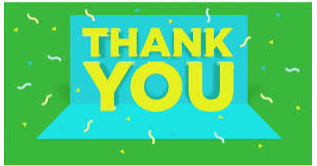 Helen.lambert@hse.ie                    Compliance, Assurance & Information Governance Lead
Enterprise Architecture, OoCIO
28